Simplicity in Computational GeometrySven Skyum’s Algorithm for Computing the Smallest Enclosing Circle
Gerth Stølting Brodal
Sven Skyum - farewell celebration, Department of Computer Science, Aarhus University, September 5, 2014
[Speaker Notes: 15:05-15:30]
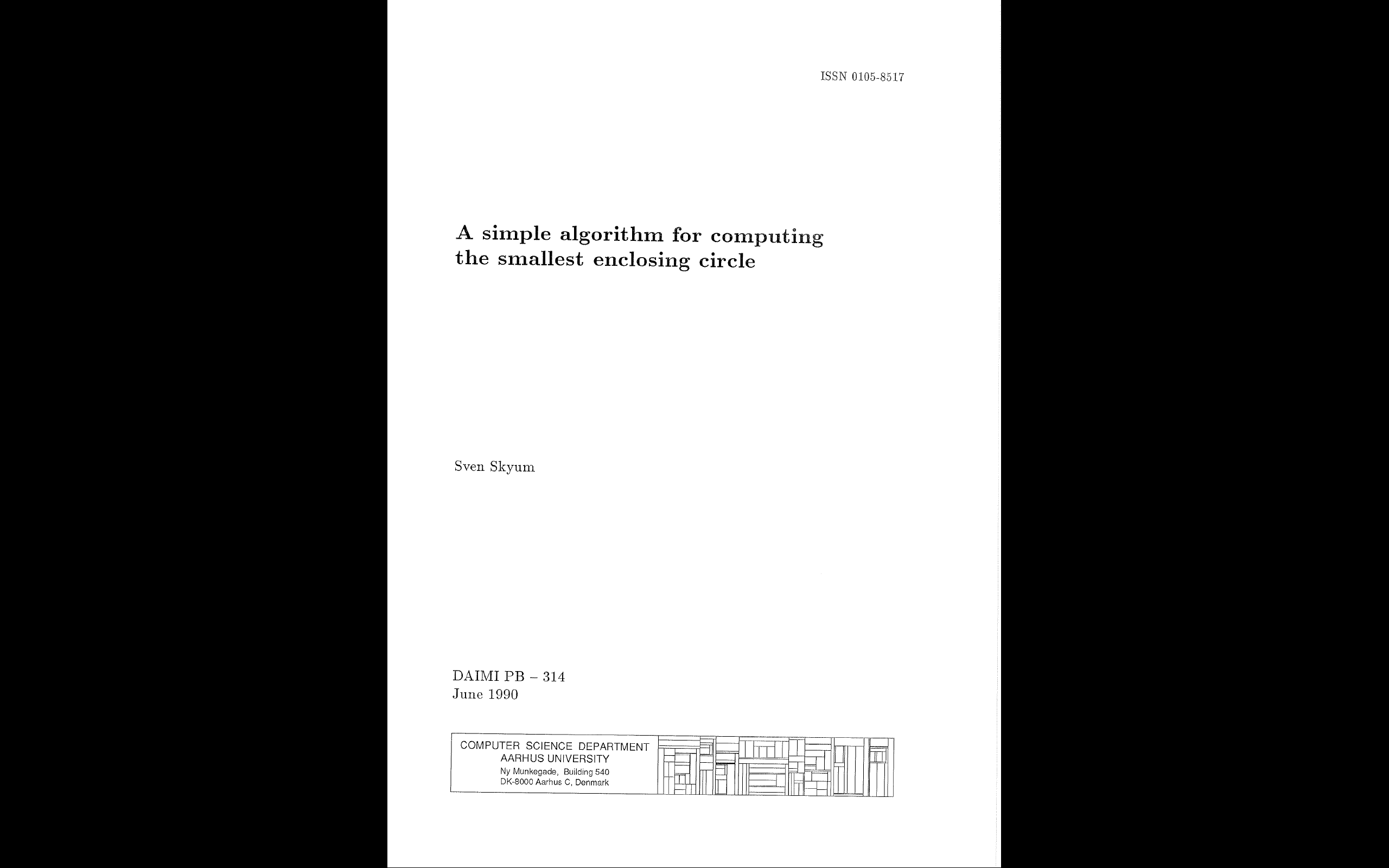 Sven Skyum, A Simple Algorithm for Computing the Smallest Enclosing Circle. Information Processing Letters, Volume 37, Issue 3, 18 February 1991, Pages 121–125
[Speaker Notes: Publiceret i Information Processing Letters 18 Februar 1991]
Smallest Enclosing Circle
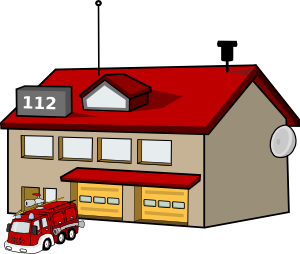 [Speaker Notes: Motivation: Super market placement, firedepartment placement]
History
Just because a problem A can be formulated as a special case of B is no reason for believing that a general method for solving B is an efficient way of solving A
- Preparata & Shamos, 1985
quadratic programming
…the involved constants hidden in O(n) are large.
- Skyum, 1991
However his method is not nearly as easy to describe and to implement, and the dependence of the constant in d falls far behind the one achieved by our method.
- Welzl, 1991
[Speaker Notes: Megiddo – recursive & complex
Lawson & Zhukhovitsky, Avdeyeva – linear & convext optimization
”The bovious” accroding to Preparata & Shamos 1985
Skyum = decremental
Welzl = randomized
H = size of convex hull]
p7
p8
Smallest Enclosing Circle
p6
p1
p5
convex hull – O(n∙log n) time
p4
p2
p3
Convex polygon S = ( p1, p2, p3, … , pn )
Observations
C2
p5
C6
C1
> 90⁰
p4
C3
p6
> 90⁰
< 90⁰
p3
p2
C5
p1
C4
Rademacher, Toeplitz 1957
[Speaker Notes: Properties:
* Circles defined by points on the SEC, are all contained within the SEC, ie smaller than or equal to the SEC
* If there is a point strictly inside the SEC, then the largest circle is strictly larger than SEC => SAFE TO REMOVE]
Algorithm 1.
if |S|≠1 then
	finish := false;
	repeat
	(1) 	find p in S maximizing
			(radius(before(p), p, next(p)), angle(before(p), p,next(p))
		in the lexicographic order;
	(2) 	if  angle(before(p), p, next(p)) ≤ π/2  then
			finish := true
		else
			remove p from S
		fi
	until finish
fi;
{ answer is SEC(before(p), p, next(p)) }
p
next(p)
before(p)
[Speaker Notes: Missing ”)” omitted on purpose – since omitted in paper ]
Top 20 citing Skyum’s algorithm
Movement-assisted sensor deployment 
 Distributed control of robotic networks: a mathematical approach to motion coordination algorithms
 Smallest enclosing disks (balls and ellipsoids)
 Coordination and geometric optimization via distributed dynamical systems
 Design Techniques and Analysis
 Circle formation for oblivious anonymous mobile robots with no common sense of orientation
 Reactive data structures for geographic information systems
 Distributed circle formation for anonymous oblivious robots
 Imaging knee position using MRI, RSA/CT and 3D digitisation
 The organization of mature Rous sarcoma virus as studied by cryoelectron microscopy
 Hyperbolic Voronoi diagrams made easy
 Collaborative area monitoring using wireless sensor networks with stationary and mobile nodes
 Approximating smallest enclosing balls with applications to machine learning
 The deployment algorithms in wireless sensor net works: A survey
 Adaptive and distributed coordination algorithms for mobile sensing networks
 ISOGRID: An efficient algorithm for coverage enhancement in mobile sensor networks
 A novel hybrid approach to ray tracing acceleration based on pre-processing & bounding volumes
 Fast neighborhood search for the nesting problem
 Local strategies for connecting stations by small robotic networks
 Algorithmic problems on proximity and location under metric constraints
[Speaker Notes: 20 most popular papers citing Skyum’s paper according to Google (out of 84 citations)]
Thank You
 Sven